3-rd International Online-Conference on Nanomaterials, 25 Apr–10 May 2022
Hydroxyapatites of marine origin as sustainable candidates for implantology
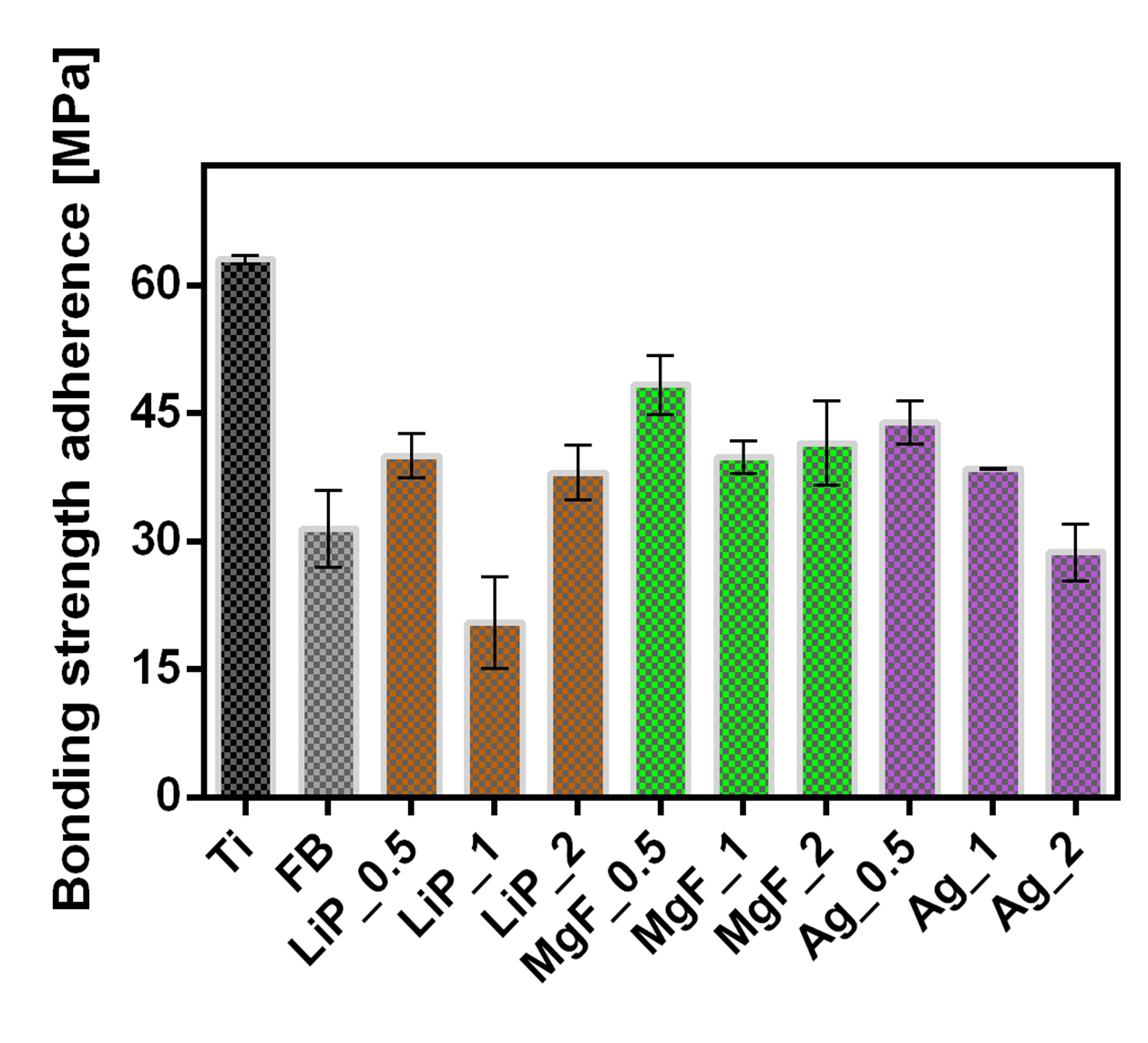 L. Duta1, G.E Stan2, V. Grumezescu1, G. Dorcioman1, E. Matei2, I. Zgura2, O. Gherasim1,3, G. Popescu-Pelin1, F.N. Oktar4,5
1National Institute for Lasers, Plasma and Radiation Physics, Lasers Department, Magurele, Romania, liviu.duta@inflpr.ro; 2National Institute of Materials Physics, Magurele, Romania; 3Department of Science and Engineering of Oxide Materials and Nanomaterials, Faculty of Applied Chemistry and Materials Science, Politehnica University of Bucharest, Bucharest, Romania; 4Department of Bioengineering, Faculty of Engineering, University of Marmara, Istanbul, Turkey; 5Advanced Nanomaterials Research Laboratory (ANRL), University of Marmara, Istanbul, Turkey
ISO
Motivation
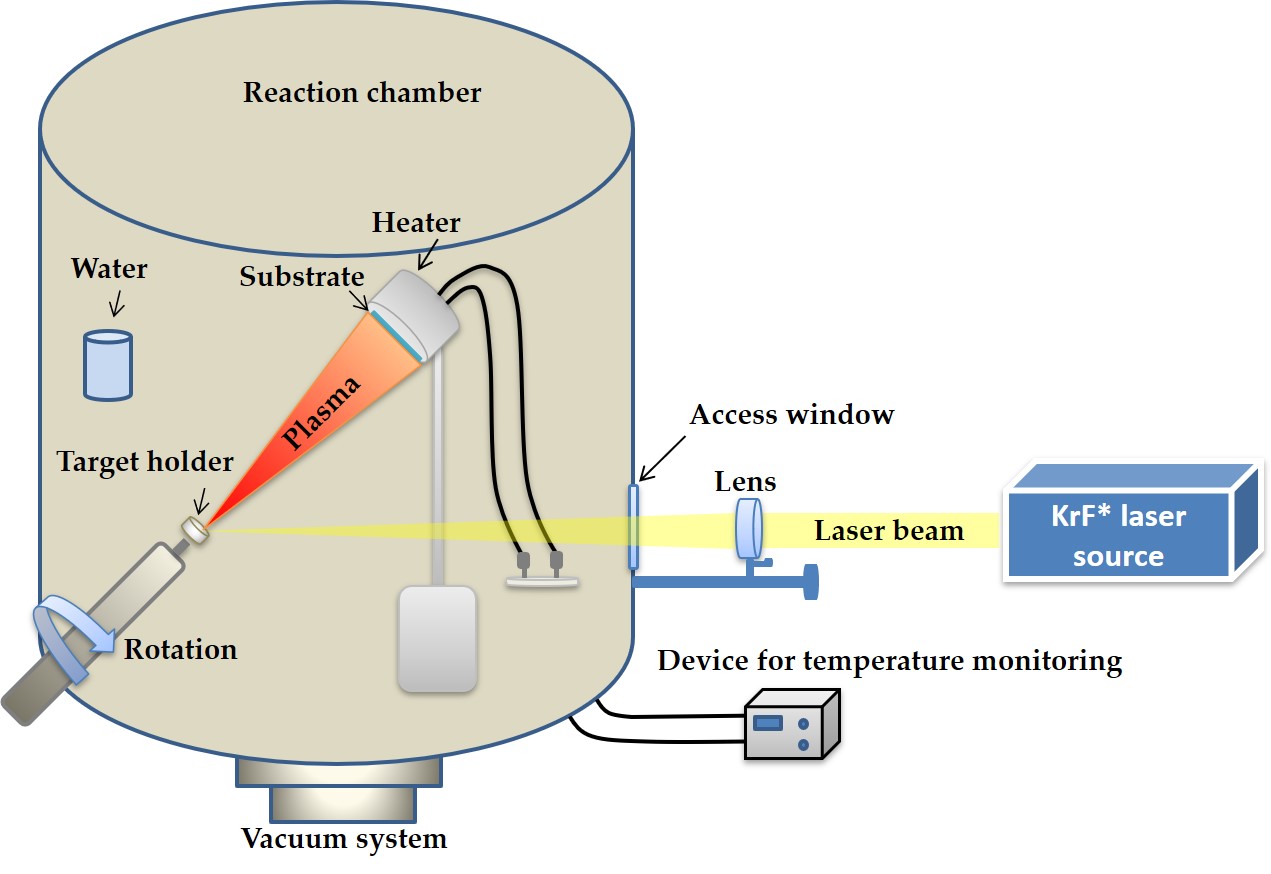 Development of implants easily integrated into the living body by using biomaterials.
Route to obtain a material with a bone-like architecture and composition  fabricate it from sustainable resources, of biological origin, such as waste products (i.e., HA derived from fish bones, FB, or sea-shells).  
Synthesis by PLD of bio-hydroxyapatite thin films (doping with 0.5, 1 and 2 wt.% of Li3PO4, MgF2 and Ag).
Detailed morphological, structural, compositional and mechanical investigations  beneficial influence of doping agents on the characteristics of the synthesized structures.
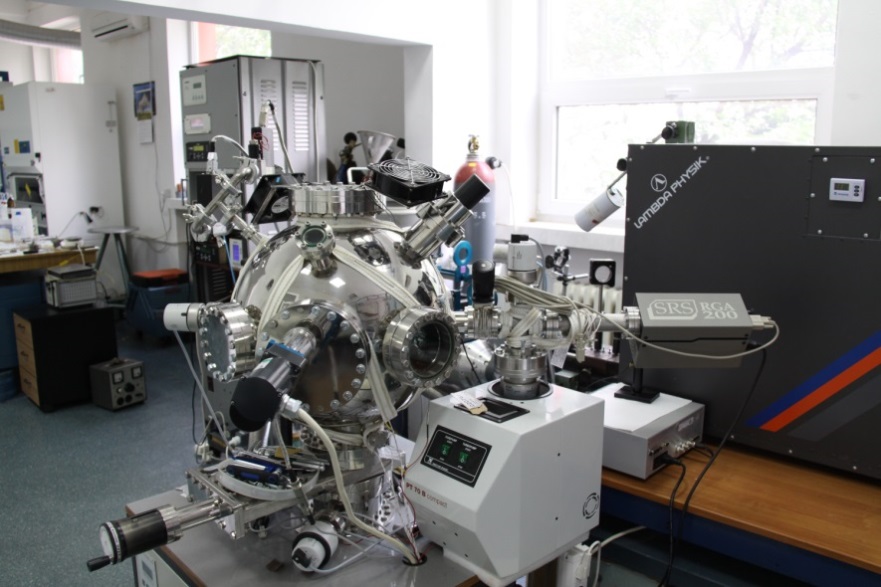 Materials and Methods
PLD experiments, KrF* excimer laser source (λ = 248nm, τFWHM ≤ 25ns, ν = 10Hz), deposition parameters (p ≈ 50 Pa, H2O vapors, d = 5 cm, E = 360 mJ, T = 500°C,  F = 3.5 J/cm2, N = 5000).
Simple (FB) and doped (with 0.5, 1 and 2 wt.% of Li3PO4, MgF2 and Ag  FB:LiP, FB:MgF and FB:Ag).
PLD experimental set-up
Results
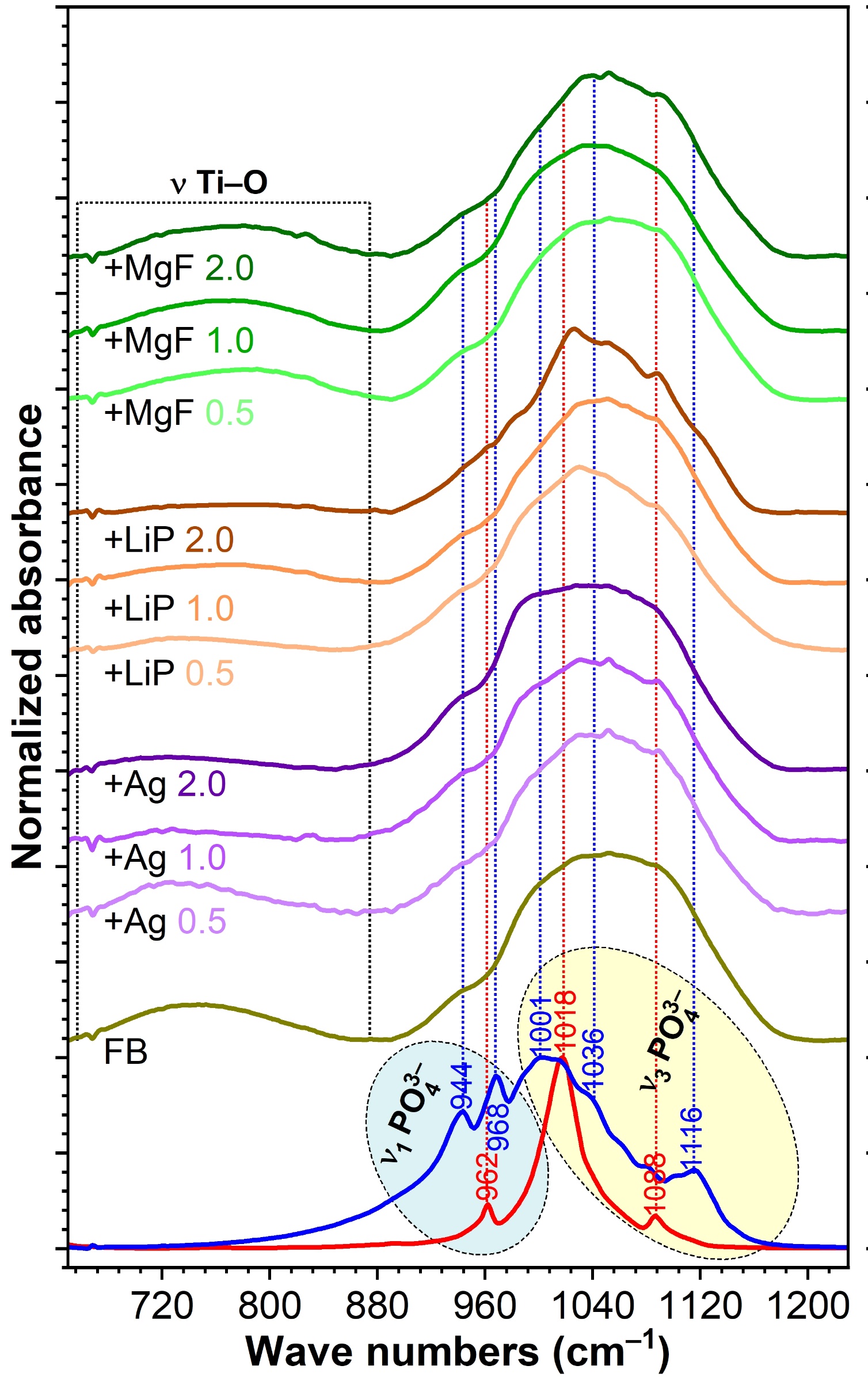 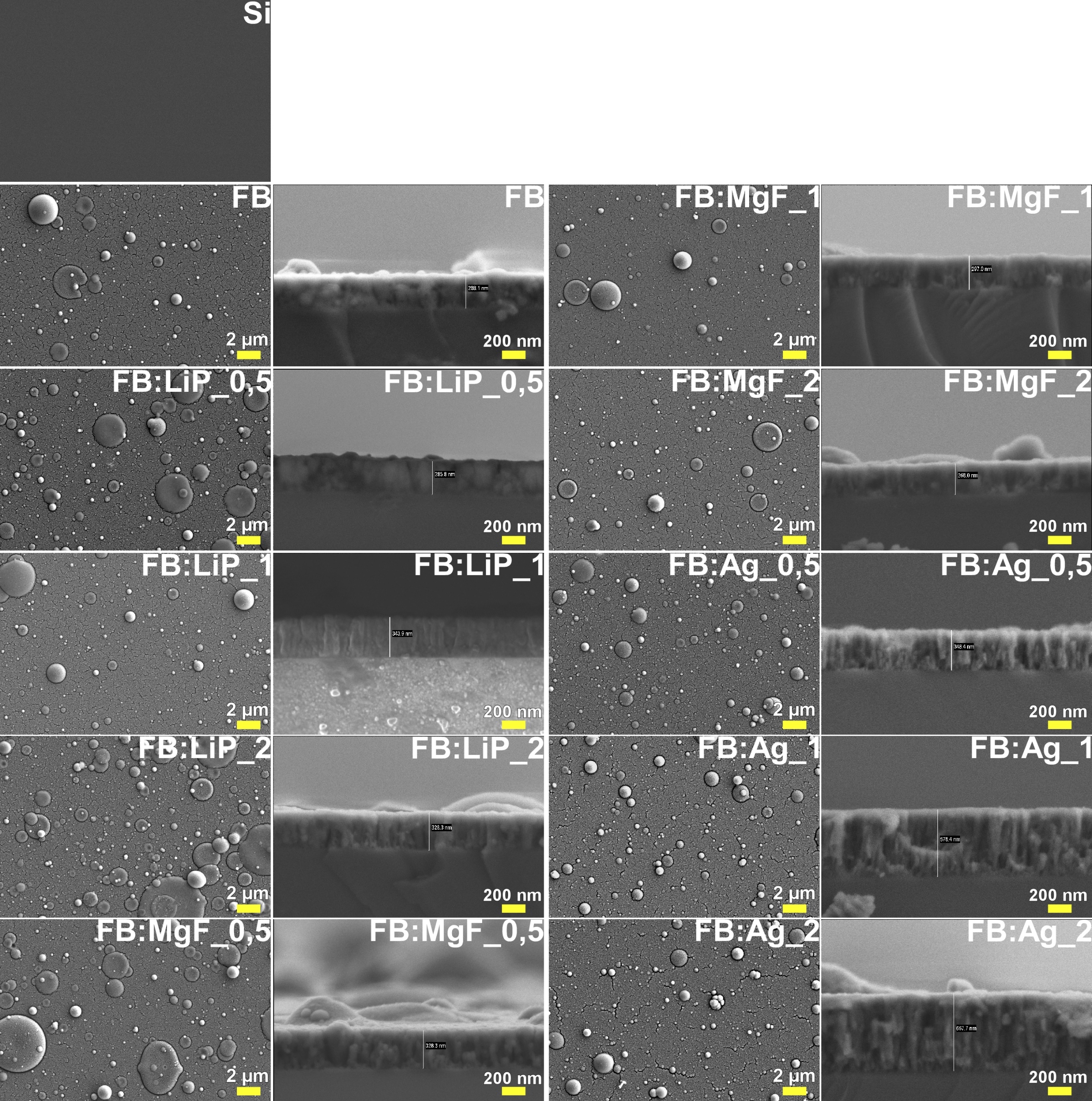 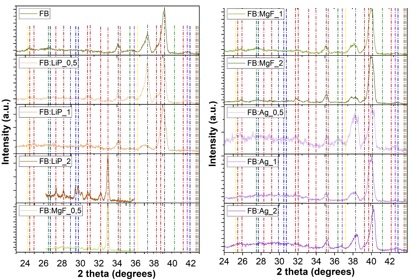 Top-view and cross-view SEM micrographs of simple and doped bio-hydroxyapatite thin films. Magnification bars: 2 µm (top-view) and 200 nm (cross-view).
XRD diffractograms of simple and doped bio-hydroxyapatite thin films. Peaks were highlighted as following: Ti (grey), TiO2 rutile (green), TiO2 anatase (yellow), TiO (violet), Ca3(PO4)2 whitlockite (blue) and Ca5(PO4)3(OH) (red).
FT-IR spectra of simple and doped bio-hydroxyapatite thin films.
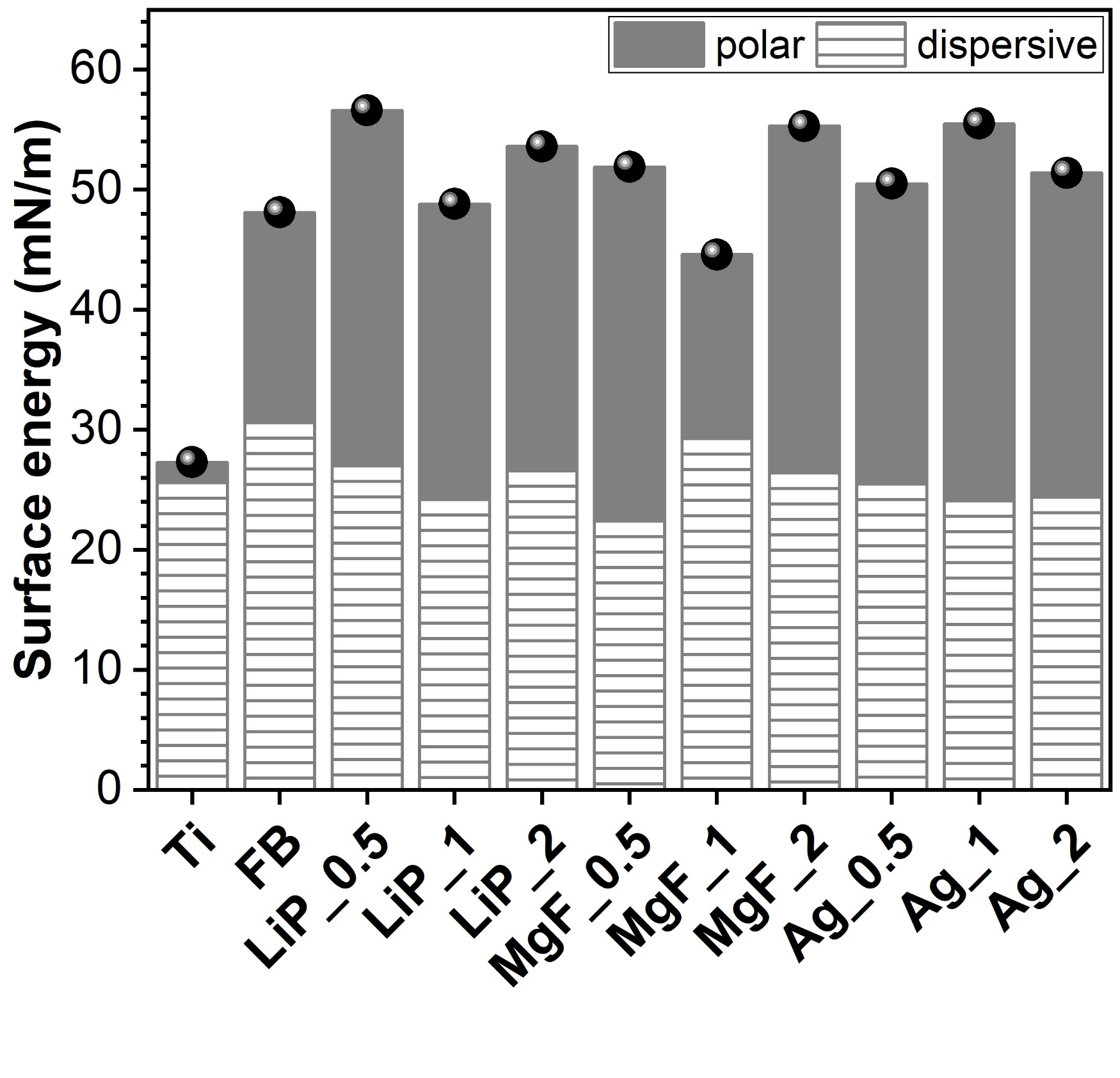 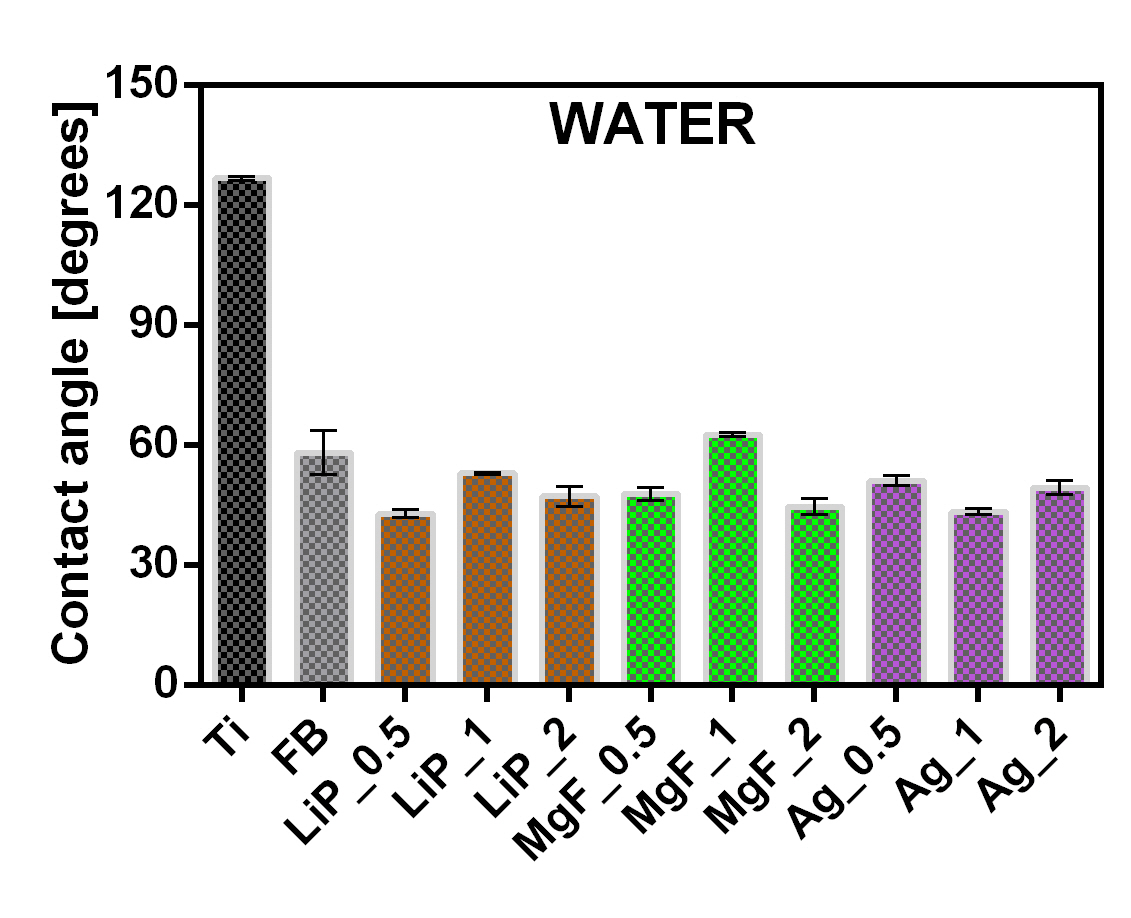 Surface free energy values inferred for Ti, and simple and doped bio-hydroxyapatite thin films (γd – hatched region, γp – grey region).
Contact angle values inferred for simple and doped bio-hydroxyapatite coatings.
Pull out bonding strength adherence values measured in the case of simple and doped bio-hydroxyapatite thin films.
Conclusions
Structural investigations  synthesis of films with different degrees of crystallinity, mainly influenced by the nature of the dopant/concentration and by the source material;
Morphological examination  fabrication of films with rough surfaces, made of droplets, ideal for the good adhesion of cells and anchorage of implants in situ;
Contact angle measurements  hydrophilic behaviour rapid bone regeneration;
Bonding strength adherence  values more than three times higher than the threshold imposed by ISO standard regulating the load-bearing implant coatings (>15 MPa);
Preliminary results  incorporation of dopants into BioHA thin films can provide a delivery system for bioactive agents able to promote osseointegration, in correlation with an improved anchorage of bone metallic implants for suitable use in implantology.
Acknowledgements
This work was supported by a grant of Ministry of Research and Innovation, CNCS - UEFISCDI, project number PN-III-P1-1.1-TE2019-1449 (TE 189/2021) and Core Programme 16N/2019.